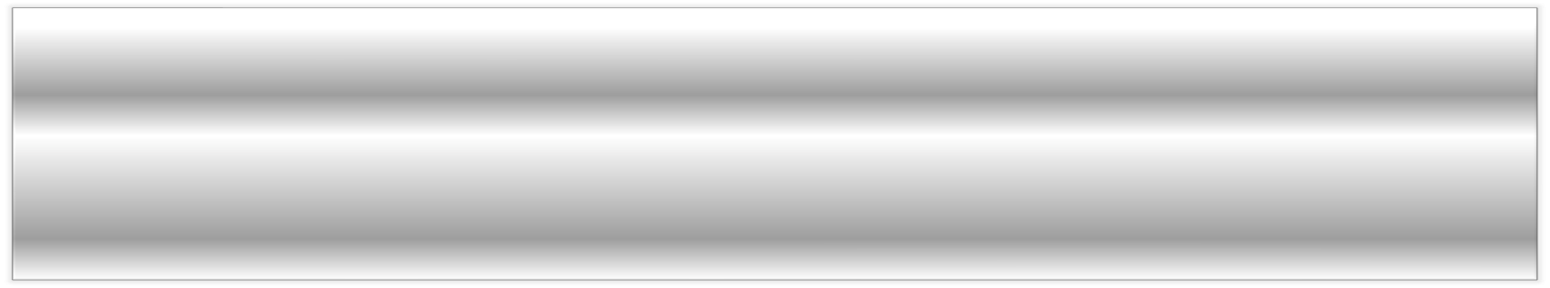 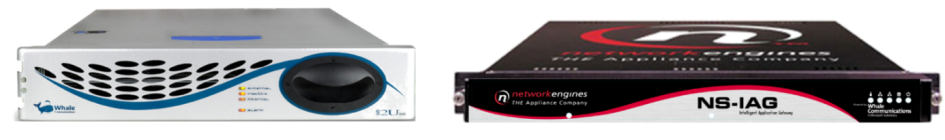 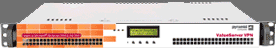 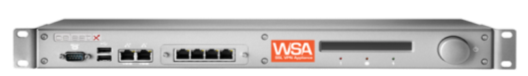 Remote Access to Applications: A Deep Dive into Intelligent Application Gateway 2007
Franklin Lo
IT Pro Evangelist
Microsoft Hong Kong Limited
Session Objectives and Takeaways
Session Objectives
Outline security requirements for comprehensive secure remote access to extranet resources (for employees, partners, vendors, contractors and customers)
Understand the benefits of IAG 2007
Takeaways
A variety of security and functionality concerns are at play when implementing extranet remote access
IAG 2007 provides a turnkey solution for access from virtually any device to almost any enterprise application
Session Objectives And Agenda
What is IAG 2007
Extranet Scenarios
Common Security Concerns
Common Functionality Concerns
User and Admin Experience Demo
Feature Re-Cap
Security & Management
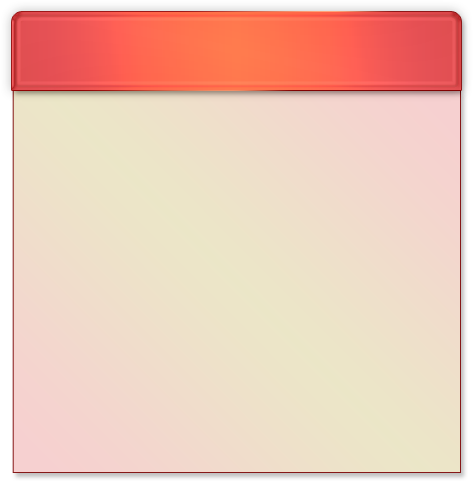 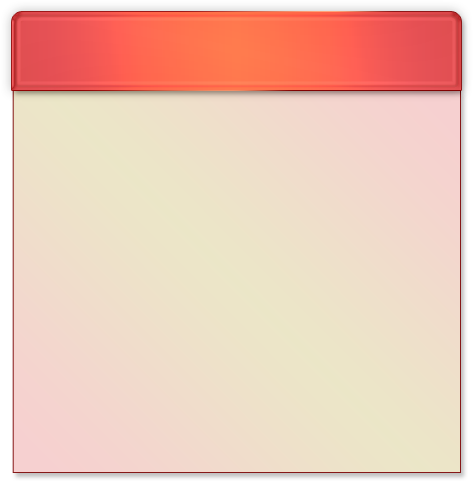 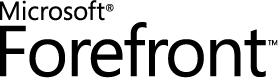 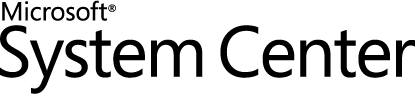 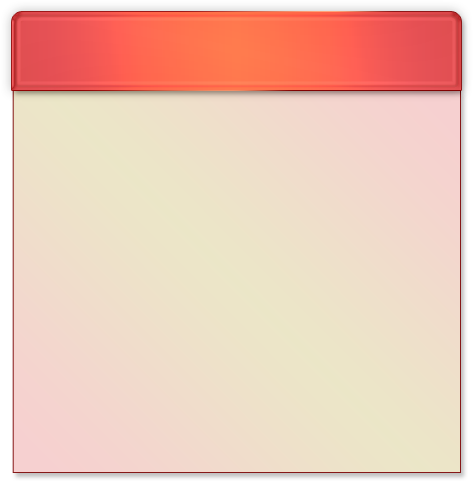 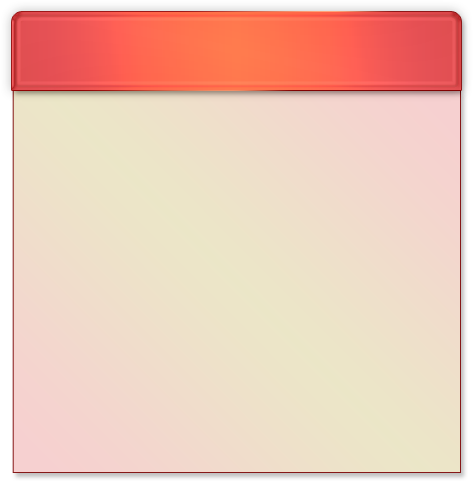 Client Security
Desktop & Device Management
Common Management Infrastructure and Platform
Server Security
End-to-End Service Management
Edge Security
Integrated Management Across Physical & Virtual
Productive
Simplified
Integrated
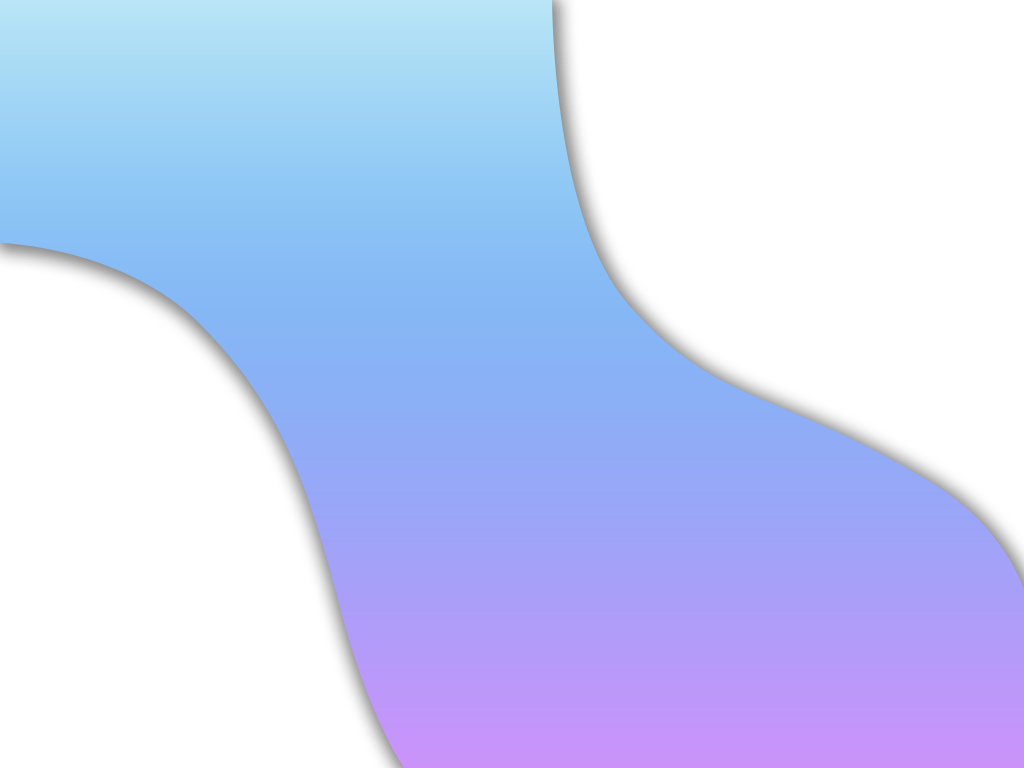 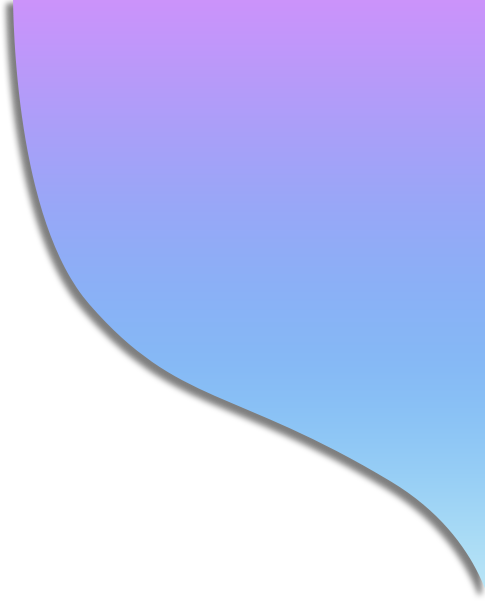 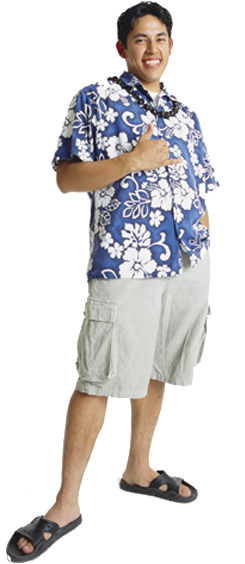 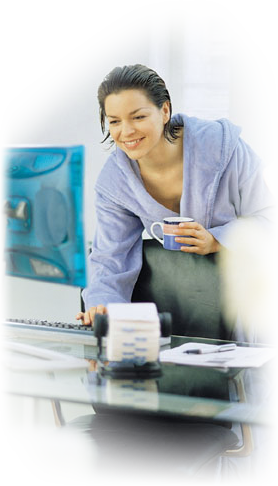 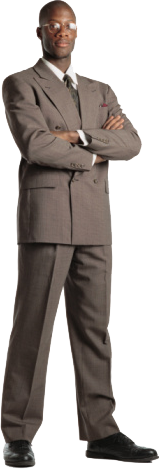 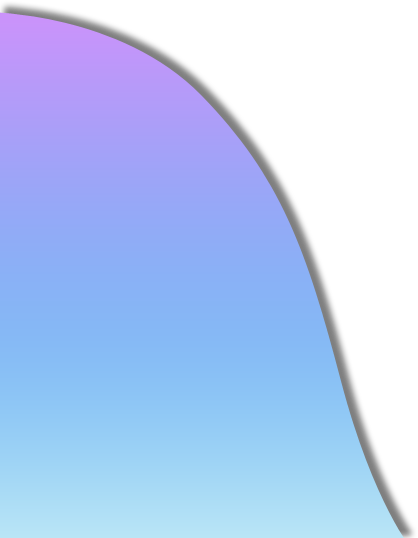 1990s
NOW
1980s
Lowering Costs: fashion in the workplace
A Little History
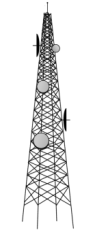 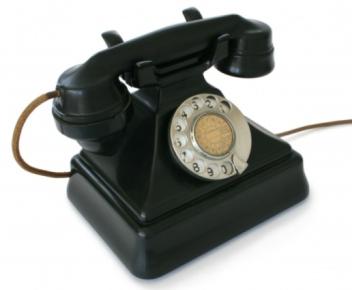 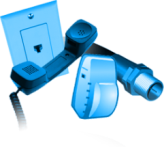 The Problem:With the growing prevalence of internet connectivity, enterprises required platforms to provide remote access for employees, partners and customers in a secure way
The Solution?:
1st attempt: Dialup remote access  proving too costly, limited user experience
2nd attempt: Limited use of reverse proxies to publish web based applications
3rd attempt: IPSec VPN makes leap for user remote access
IPSec VPN first developed for site to site connectivity
A Little History - IPSec Dominates
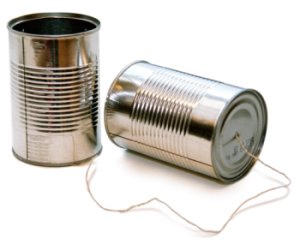 Introduces following limitations:
Potential security exposure by extending network
Limited functionality from firewall/NAT’ed networks
Client grows to accommodate more security functionality (virus inspection, split tunneling control, etc.)
Client becomes difficult to roll out:
Requires administrative installation
Clashes with other IPSec and security software
Not very user friendly
Result:
Enterprises limit usage to “road warriors” and managed PCs
TCO is high and ROI limited
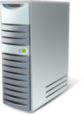 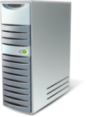 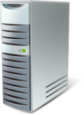 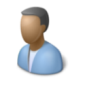 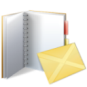 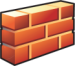 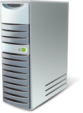 Central Location
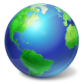 WebServer
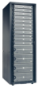 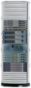 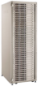 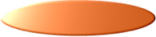 Current Solutions
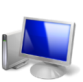 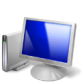 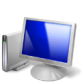 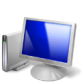 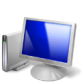 4
3
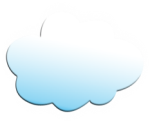 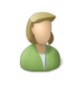 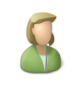 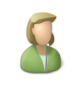 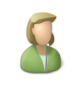 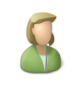 2
DNSServer
Corpnet
5
IAS RADIUS
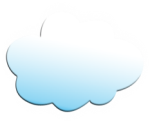 Internet
1
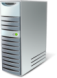 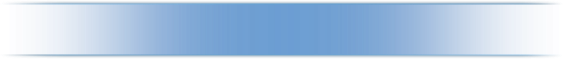 IPSec VPN
Requires Client Installation
Doesn’t work from everywhere
Connects unmanaged PCs to corporate network
Reverse Proxy
Doesn’t resolve non-web applications
Doesn’t scale when publishing numerous applications
Terminal Services
Typically limited deployments given server computing requirements
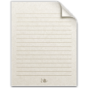 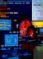 Remote User
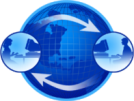 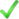 ISA
6
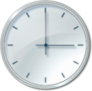 ISAServer
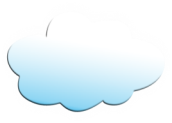 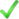 Quarantine
Active Directory
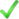 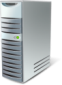 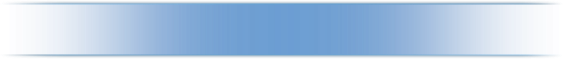 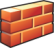 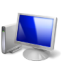 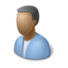 Branch Office
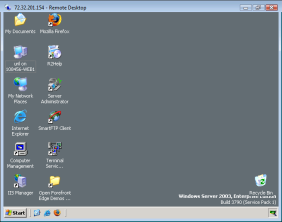 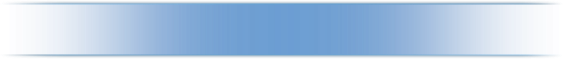 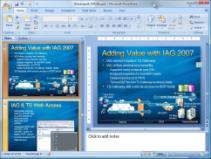 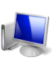 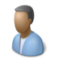 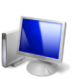 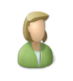 Home Office
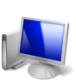 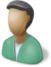 Mobile Worker
In Airport
A Little History – SSL VPN Is Born
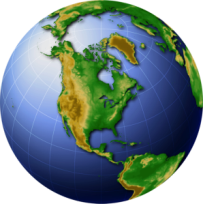 Promises to offer similar functionality for:
Any user
Any location
Any application
Delivers on lower TCO
Introduces new security considerations as clients are now unmanaged
First wave of development is focused on connectivity
Current wave is focused on Application Intelligence
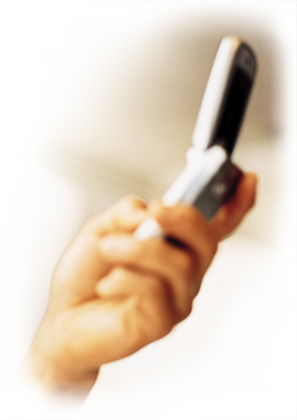 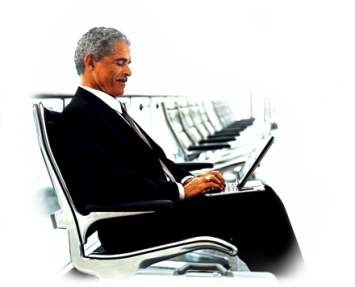 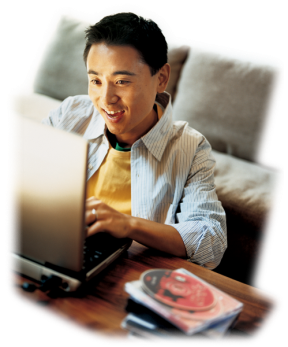 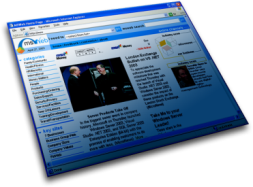 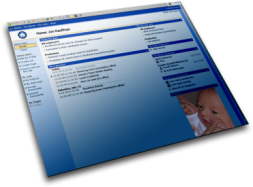 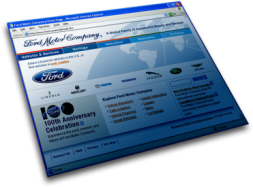 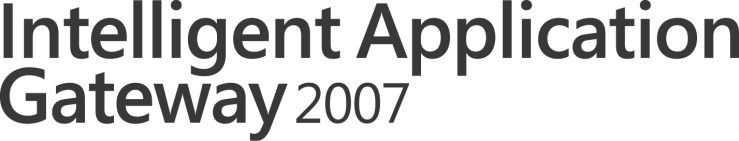 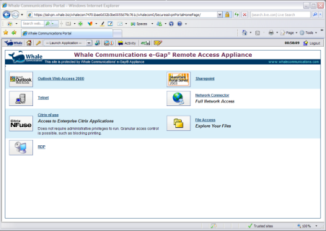 Supports all Applications with SSL VPN
Web – Client/Server - File Access
Microsoft – SharePoint, Exchange, Dynamics
In-house developed
Third-party, e.g. Citrix, IBM, Lotus, SAP, PeopleSoft…
Designed for Managed and Unmanaged Users & Devices
Automatic detection of user system, software and configuration
Access policies according to device “security state”
Delete temporary files and data traces from unmanaged devices
Drives Productivity with Application Intelligence
Apply policy at granular application feature levels
Dynamically control application data for desired functionality
Single Sign-on with multiple directories, protocols and formats
Fully customizable portal and user interface
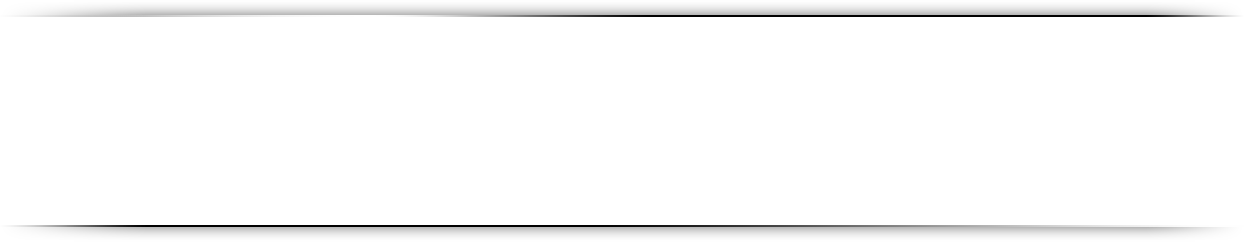 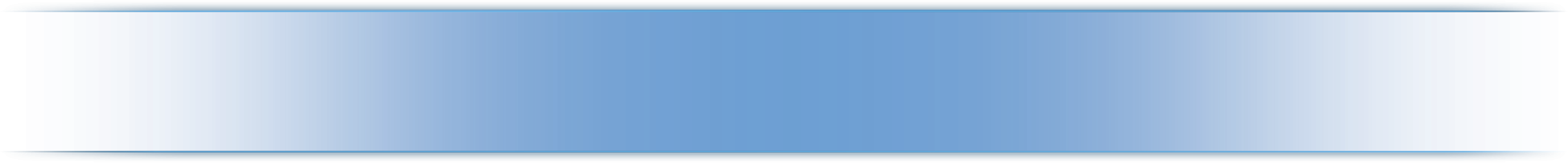 Intelligent Application Gateway
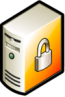 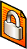 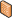 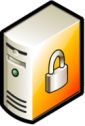 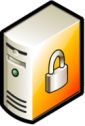 A comprehensive line of business security products that helps you gain greater protection through deep integration 
and simplified management
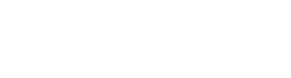 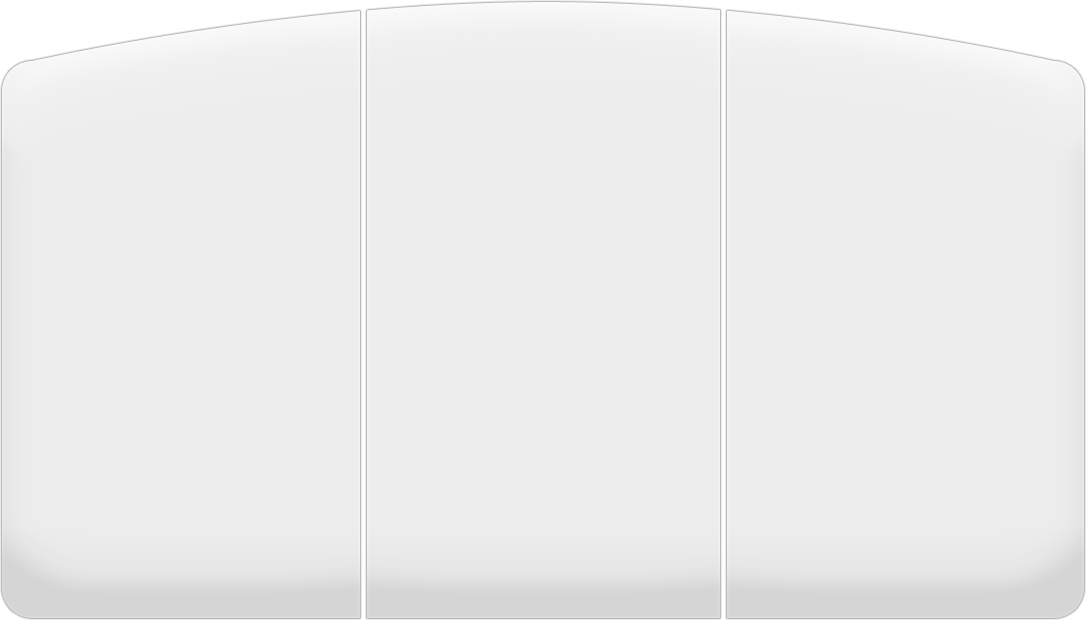 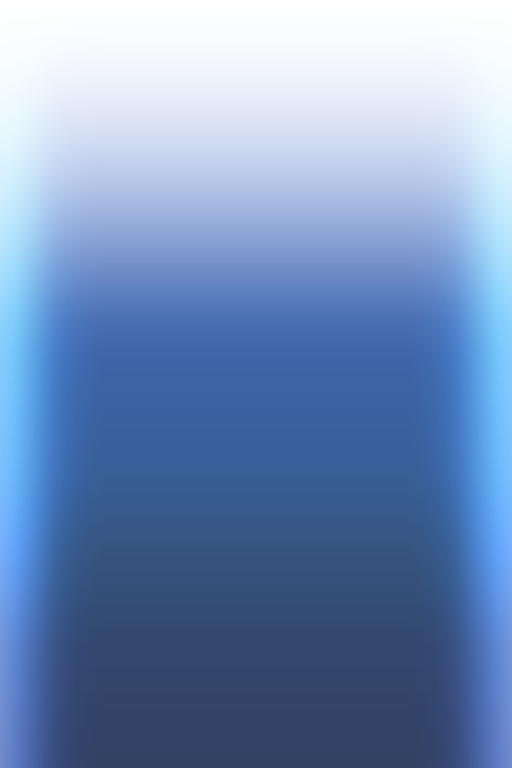 Edge
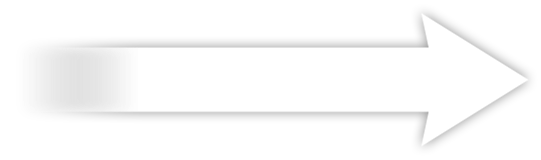 Client and Server OS
Server Applications
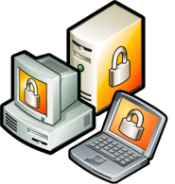 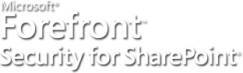 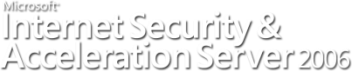 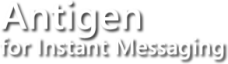 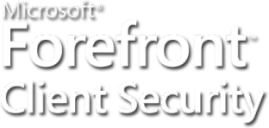 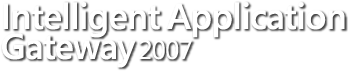 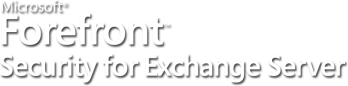 ISA and IAG – Good… Better… Best…
Forefront Edge Security and Access products, Internet Security and Acceleration (ISA) Server 2006 and the Intelligent Application Gateway (IAG) 2007, provide enhanced network edge protection and application-centric, policy-based access to corporate IT infrastructure
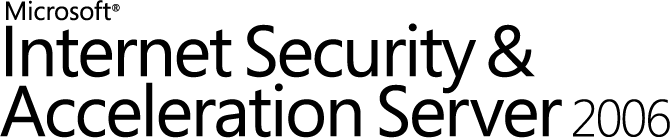 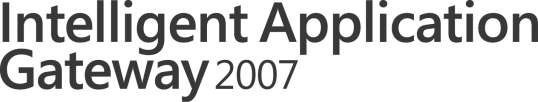 Secure Remote Access

Optimized access for employees, partners and customers from virtually any device or location
Branch Office
Security

Enhanced connectivity and security for remote sites and applications
Internet Access Protection

Increased resiliency for IT infrastructure from Internet-based threats
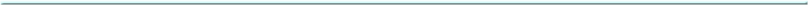 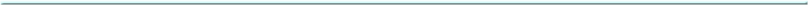 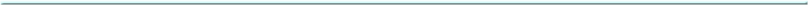 Microsoft IAG 2007
Provides employees, partners and customers with
 policy-based access to  data and applications
from any managed or unmanaged device
Financial
Partner or Field Agent
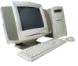 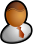 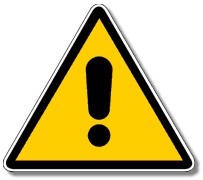 Home PC
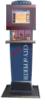 Logistics
Partner
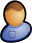 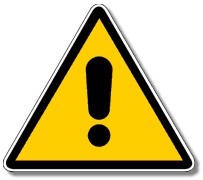 Kiosk
Corporate
Laptop
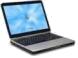 Project Manager
Employee
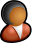 Remote Technician
Employee
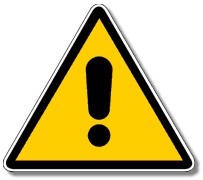 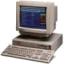 Unmanaged Partner PC
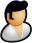 Appliance Options
Intelligent Application Gateway 2007
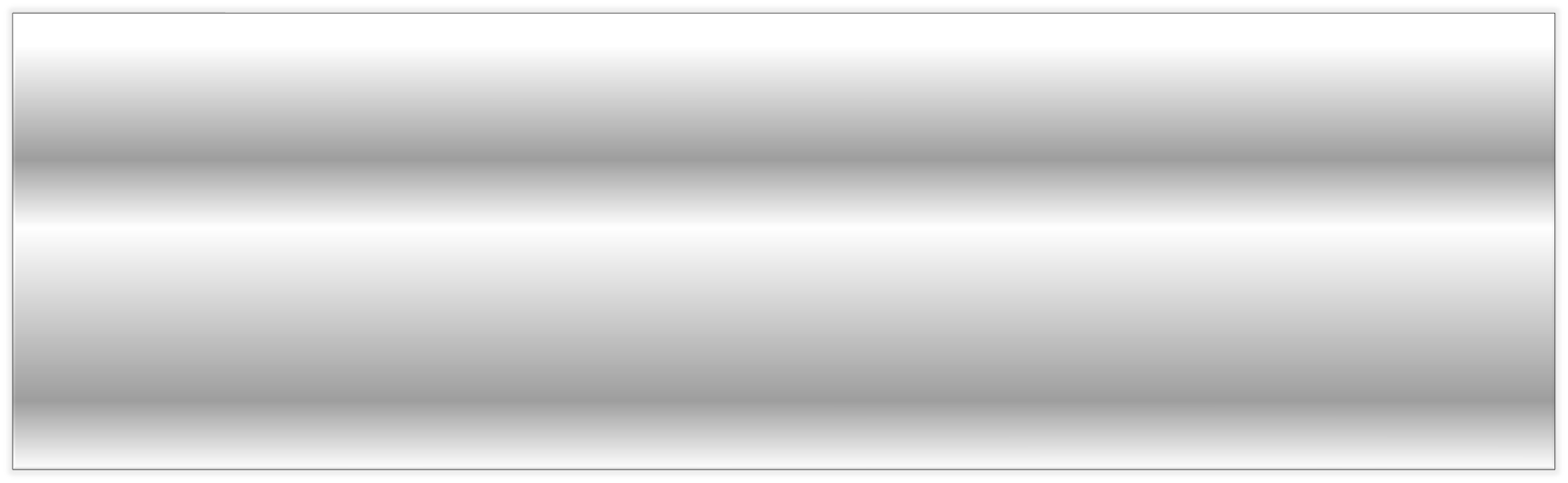 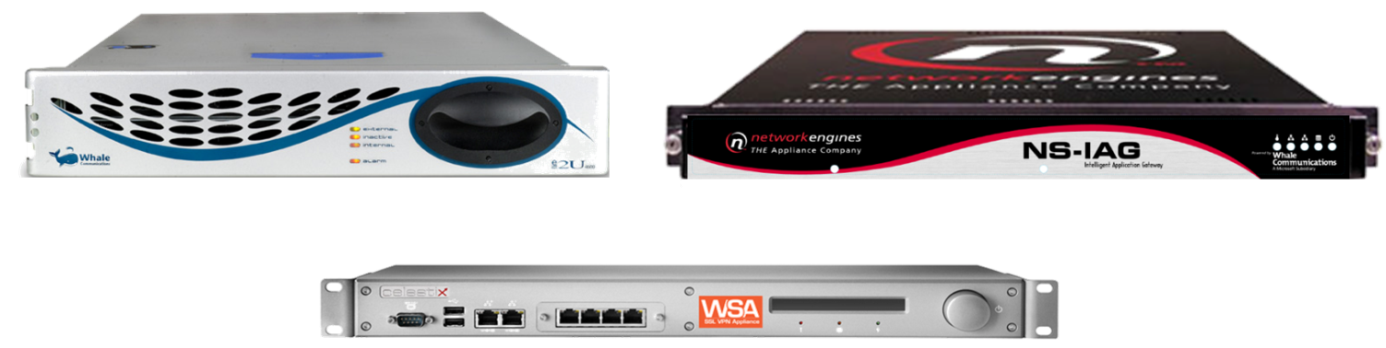 Customer Scenarios
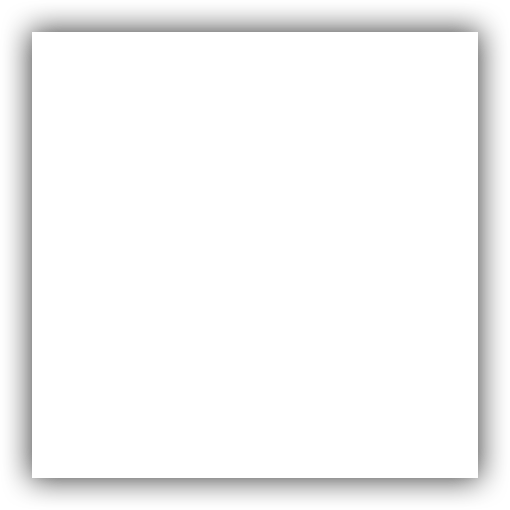 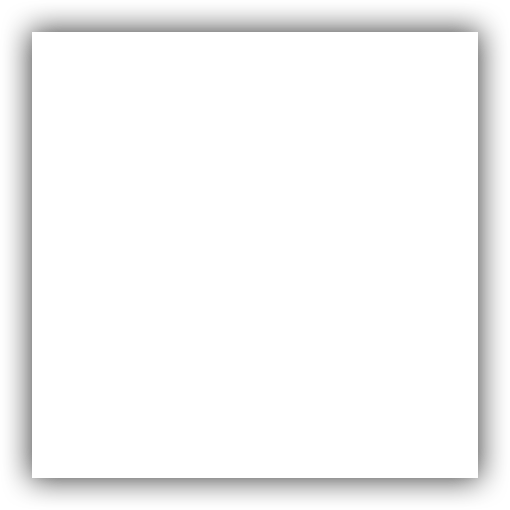 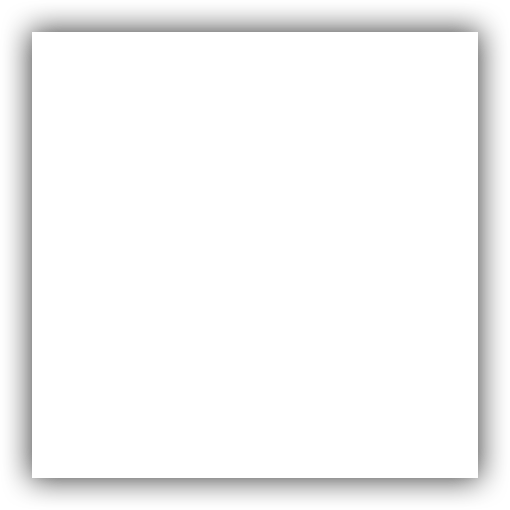 Movie Studio
Remote Access for contractors
Production people accessing:
Scripts, resources, production reports
Time management applications
Budget and expense tracking
Remote Access for Employees
Time Sheet
Messaging
Collaboration
HR Portal
Large Beverage Mfr.
Remote Access for employees
Messaging and collaboration
Remote Access for distributors and logistics
Order tracking
Resource management
HR
Insurance Company
Access for agents
Collaboration
E-Mail
Create Quotes
Manager Customer Accounts
Access for Customers
Remote Access for Employees
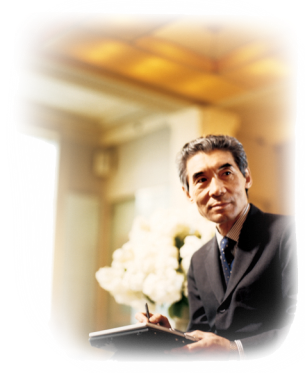 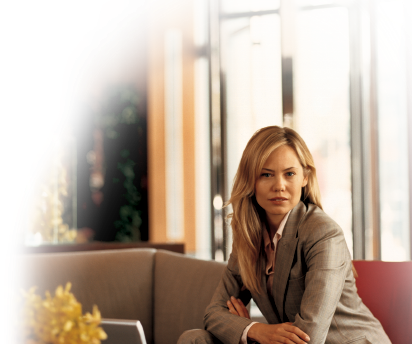 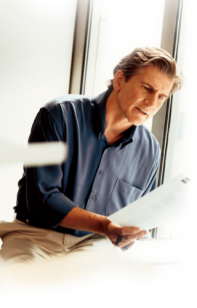 Security Concerns
Authentication – Who are you?
Strong Authentication – Are you really him/her?
Authorization – What can you access?
Transport Security – Can they hear?
Application Security – Should you be doing that?
End Point Security – From there?
Information Safeguard – Should this be left around?
Session Security – How long can you do this for?
Functionality Concerns
Easily publish web and non-web (client/server) applications
Easy User Experience
No client or thin client installation
Single point of access/entry
Single sign on
Self-Help (Remediation)
Password Management
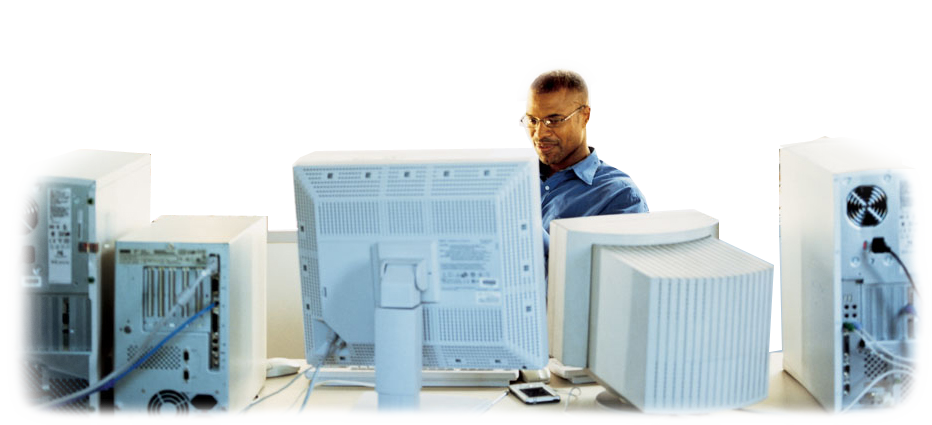 Demo
IAG User and Admin Experience
Demo Environment
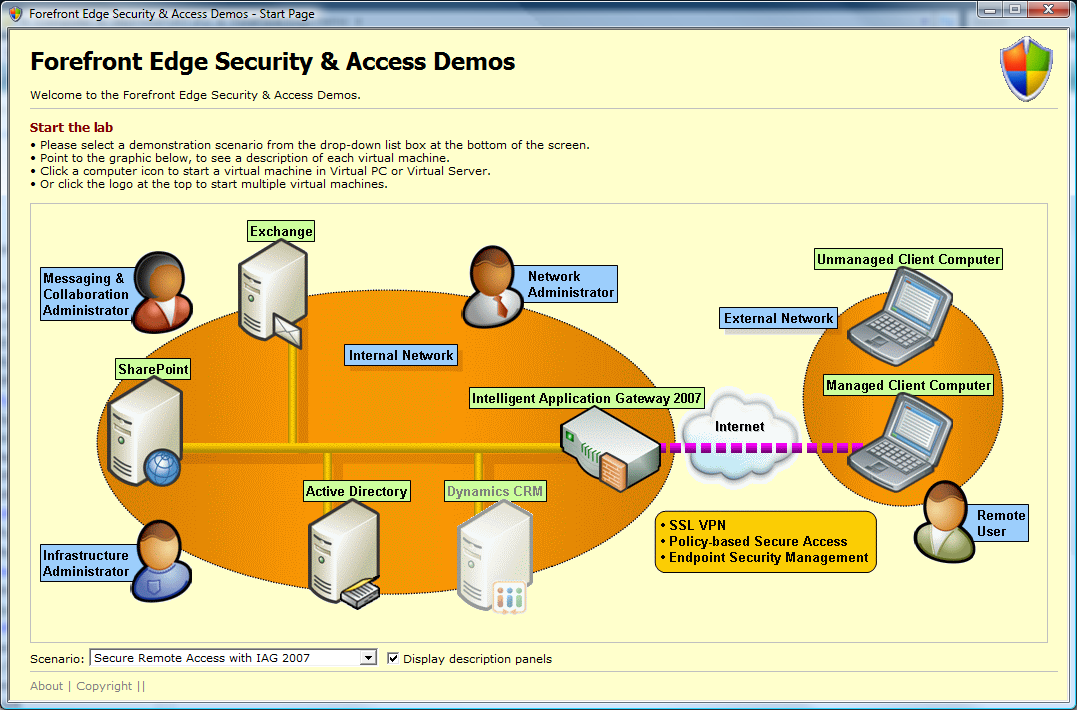 Download the VPC demo at www.microsoft.com/iag - click on “Trial”
Core Differentiators
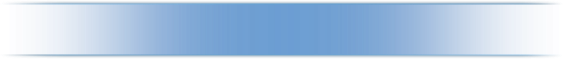 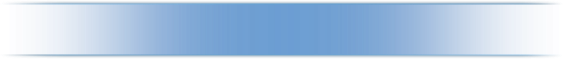 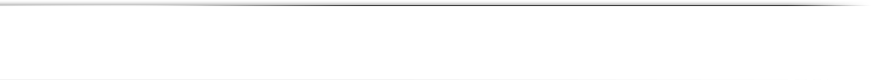 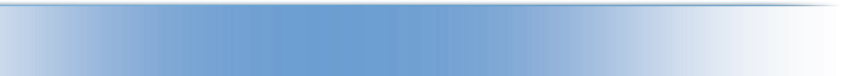 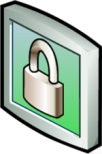 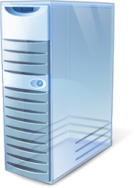 What Every SSL VPN Has
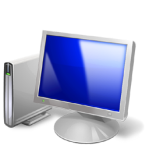 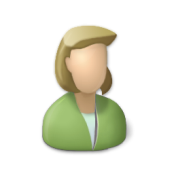 Applications
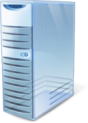 Web
Tunneling
Authentication
Security
Authorization
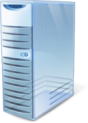 Simple TCP
Portal
SSL VPN Gateway
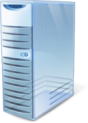 Management
Other non-Web
Client
SSL VPN solution comprised of:
Tunneling – Transferring web and non-web application traffic over SSL;
Client-Side Security – Security compliance check, cache cleaning, timeouts
Authentication – User directories (e.g. Active Directory), strong authentication support, Single-Sign-On
Authorization – Allow/Deny access to applications 
Portal – User experience, GUI
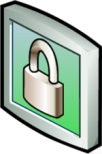 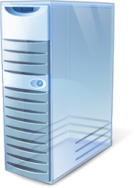 Endpoint Detection and Application Intelligence
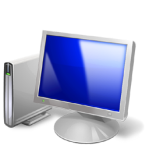 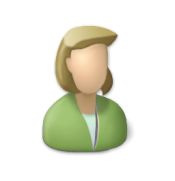 Applications Knowledge Center
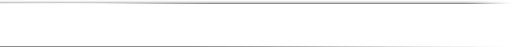 Generic Applications
Application Aware Platform 
Application Definition Syntax/Language
Application Modules
Citrix
……..
OWA …
………...
SharePoint
. ………....
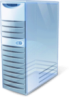 Web
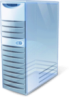 Browser Embedded
Tunneling
Authentication
Application
Aware
Modules
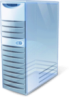 Client/Server
Security
Authorization
User Experience
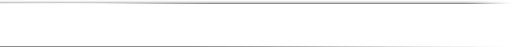 SSL VPN Gateway
Specific Applications
High-Availability, Management, Logging, Reporting, Multiple Portals
Client
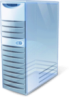 Exchange/ Outlook
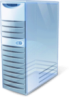 Devices   Knowledge Center
OWA
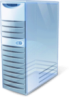 PDA
…....
Linux
……..
MAC
….....
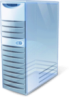 SharePoint
Windows
. ………...
Citrix
SSL VPN Tunneling
Breadth of Locations
“Anywhere” level
Internet kiosk
Customer/Partner PC
Home PC
Corporate laptop
Port/Socket Forwarder
Network Connection
Web Proxy
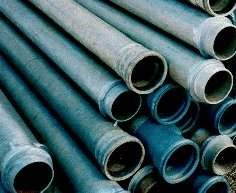 Web Proxy
Port Forwarding
Application usages: 
MS Terminal; Citrix; Telnet; SSH; SAP Client; 
Simply TCP Relay; HTTP proxy; HTTP redirect
Socket Forwarding
Application usages: 
Native Outlook ;  IP-based applications ; clustered terminal services; notes cluster etc
Technology: “SOCKS-ify” complex applications
Network Connector
Application usages: 
Any IP (TCP/UDP/ICMP) applications; In/Out Directions
Technology: Full Network Access (Virtual Client Driver)
End Point Detection
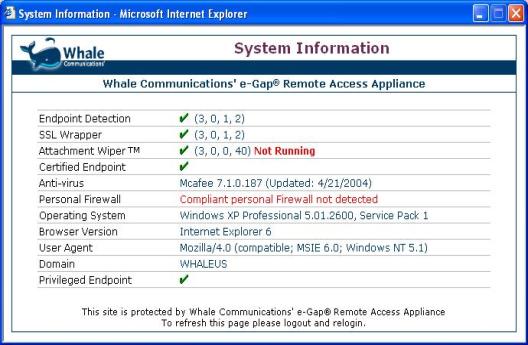 Out-of-the-box support for over70 variables of detection including
Antivirus
Antimalware
Personal Firewall
Desktop Search/Index Utilities
And much more…
Easy to configure GUI that allowssimple management of policies
Extended GUI for manual editing and modification of policies
Leverage Windows Shell Scripting to create any policy and inspect forany client side variable
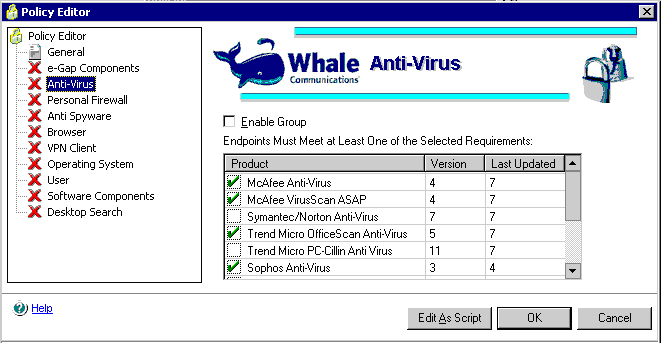 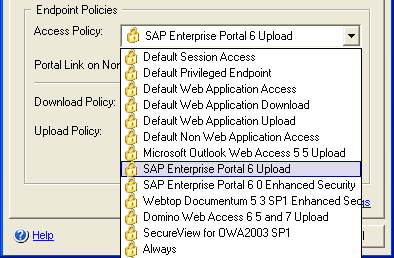 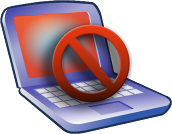 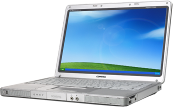 Access Policy and Control
Provide controlled access to application areas, operations through policy definitions
Can allow or block application functions including
Document download / upload
Document check out / check in
Edit document / properties
Delete
Works at both the client and server
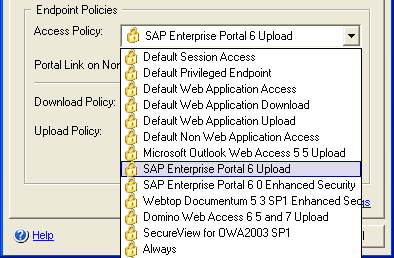 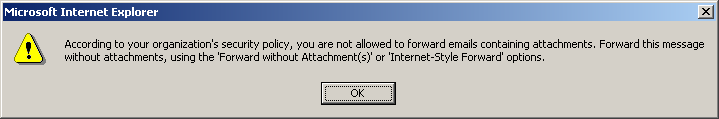 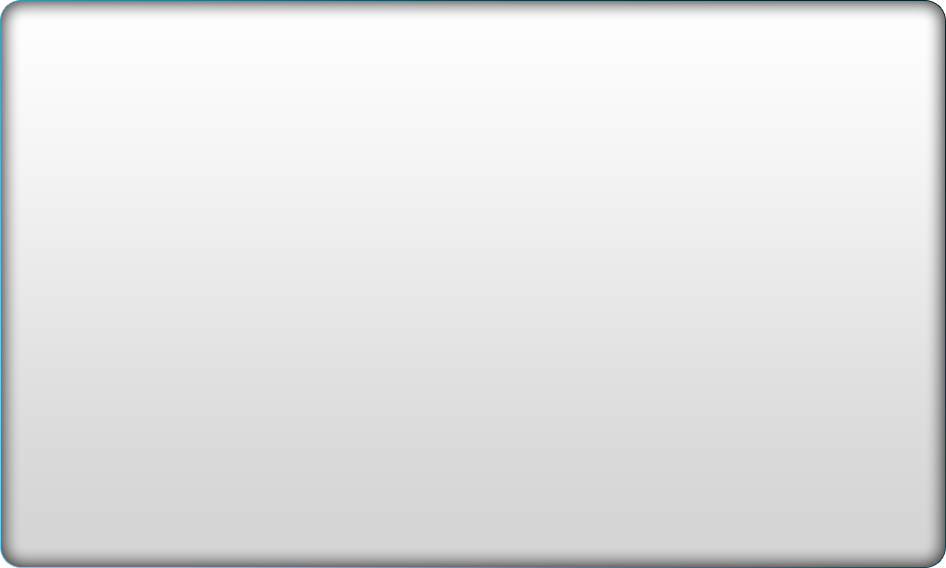 Example: e-mail attachment 
Forwarding Problem
Users can bypass predefined policy disallowing downloads by forwarding mail with attachments to external mail systems (e.g., Hotmail), then open attachments on non-compliant endpoints
Solution
Forward: user who tries to use the “Forward” option (with or without attachments) will be blocked and instructed to use either “Forward without Attachment” or “Internet-Style Forward”
Reply with History: user who tries to use this option (with or without attachments) will be blocked and instructed to use one of: “Reply”, “Internet-Style”, or “Reply without Attachment”
Integrated Application Firewall
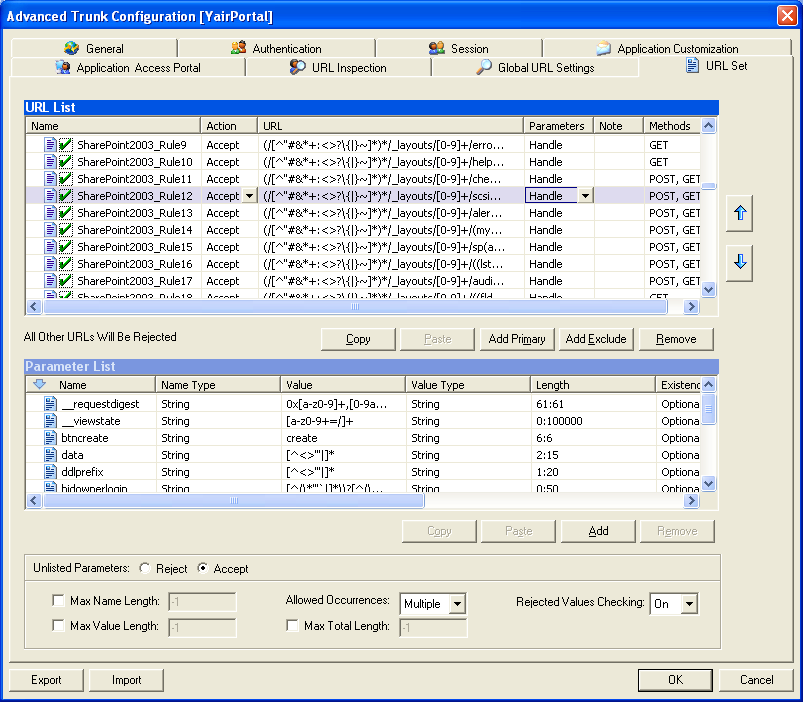 Deep application-level filtering assessed through application behavior knowledge prevents exploits that cause unexpected application responses
Blocks potentially malicious traffic using positive-and negative-logic rules that identify errant commands and syntax
Out-of-the-box positive-logic policy enforcement for supported applications
Reduces the immediacy of server software patches (protection from zero-day attacks)
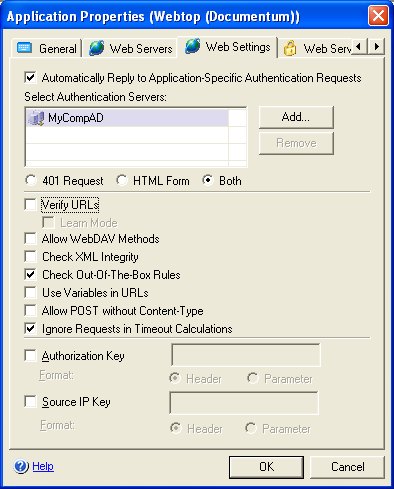 User-Specific Portals
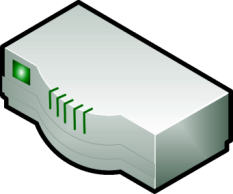 IT Support Center

Username:
Password:
Token:
Employee Portal

Username:
Password: 
Token:
Partner Extranet

Username:
Password:
e-Commerce

Username:
Password:
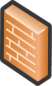 Manages access of employees, partners & customers from anywhere to corporate business applications
More than one Portal page can be published per appliance
Each is based on a unique IP and host name
Each can present a completely unique user experience; including look and feel, applications, authentication and authorization

Extends the business beyond the borders of the network
Implements corporate policies without weakening security
Leveraging existing investments in software infrastructure  and applications 
Ensures maximum functionality based on endpoint profile

Based on SSL VPN access platform
Leverages the Web browser to allow universal access Provides a broad range of connectivity options
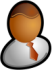 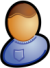 IT Support
support.xyz.com
Employees
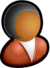 portal.xyz.com
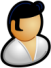 Partners
extranet.xyz.com
Customers
shopping.xyz.com
Application Intelligence – Security and Access Management
Access Policies
Allow/deny functions within application
Uploads or downloads disabled.
Access to management features restricted
Session Cleanup Agent
Clears application specific cache (e.g. Citrix Cache, SharePoint Offline folder)
Protecting the Network Session
Ignore background polling command for timeout calculation (e.g. check for new email), adds secure logoff button where absent, e.g. SharePoint as remote access portal
Protecting the Application
Predefined positive logic rule sets for the supported web applications
Application Intelligence – Policy Management
Out-Of-The-Box Configuration
Built in support for most popular applications, end point clients and policies
Easy, default driven configurations
Initial implementation in less than an hour
Example: Configure multiple methods of authentication and filtering for Outlook Web Access, iNotes or SharePoint though simple GUI
Wizard-Driven Customization
Tighten white-list and append end point client policies through wizards
Robust authentication and user-experience options directly from GUI
Example: Large Investment Banking Company - Allow printing through Citrix/Terminal Services only from corporate issued/approved laptops
Fully Customizable Configuration
Surgical removal/alterations of application features or behavior
Easily upgradeable and portable
Use of XML and ASP/.NET
Example: Large Beverage Company – Disallow any access or mention of attachments in iNotes from non-corporate PCs
Single Sign-On
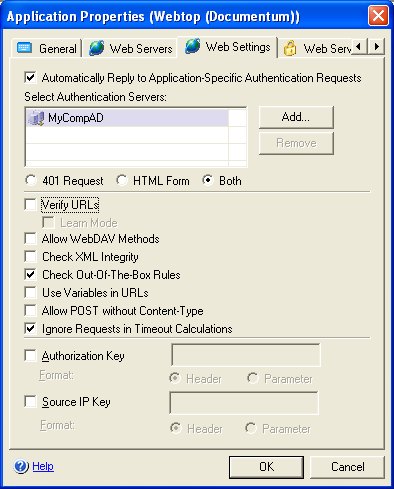 No need for directory replication or repetition
Alternative approaches require local repository 
Transparent Web authentication
HTTP 401 request 
Static Web form
Dynamic browser-sensitive Web form
Integrates with …
Password change management
User repositories
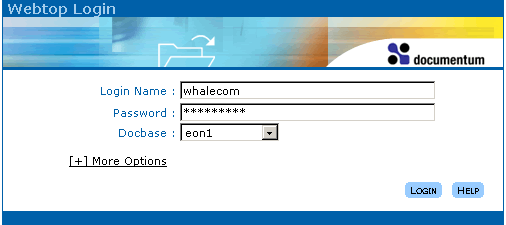 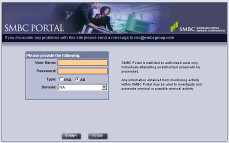 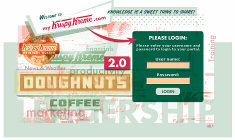 Group Authorization
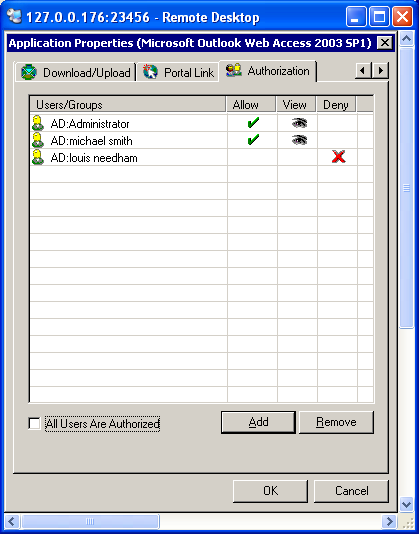 Group authorization can be tied to each individual application
Simple to use search feature allows the administrator to select individual users or groups from multiple repositories for authorization
Users and or groups can be authorized for “Allow”, “View” or “Deny” to any individual application
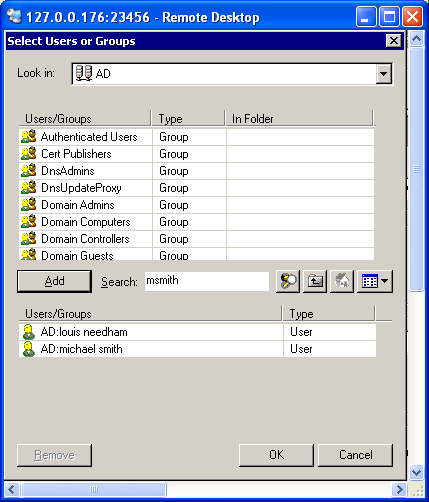 Attachment Wiper
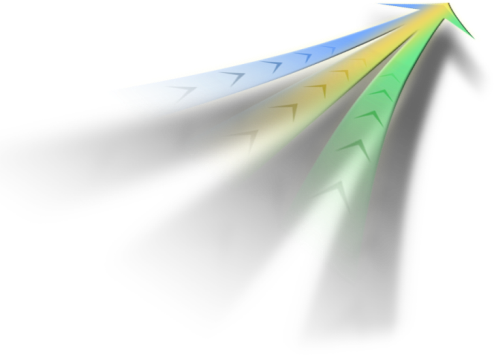 Clears the browser’s cache upon session termination
Process does not require user initiation
Optimizers integrate logic to identify and scrub custom caches
Supports custom scripts for custom file cleaning
Removes
Downloaded files and pages
AutoComplete form contents	
AutoComplete URLs
Triggers
User logoff
Inactivity timeout
Scheduled logoff
Security Policy
Allows for “Can’t Wipe – Can’t Download” policy
Allows fall back policy to “no-cache” tag mechanism
Cookies
History information
Any user credentials
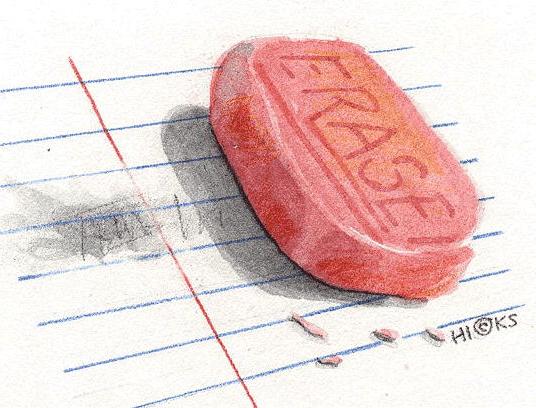 Browser crash
Browser closure
System shutdown
Summary
Control Access
Protect Assets
Safeguard Information
An integral part of Microsoft Forefront™
Visit http://www.microsoft.com/edge/
Learn more about how the Intelligent Application Gateway fits in the Forefront & System Center solution
Download virtual SSL VPN appliance and environment
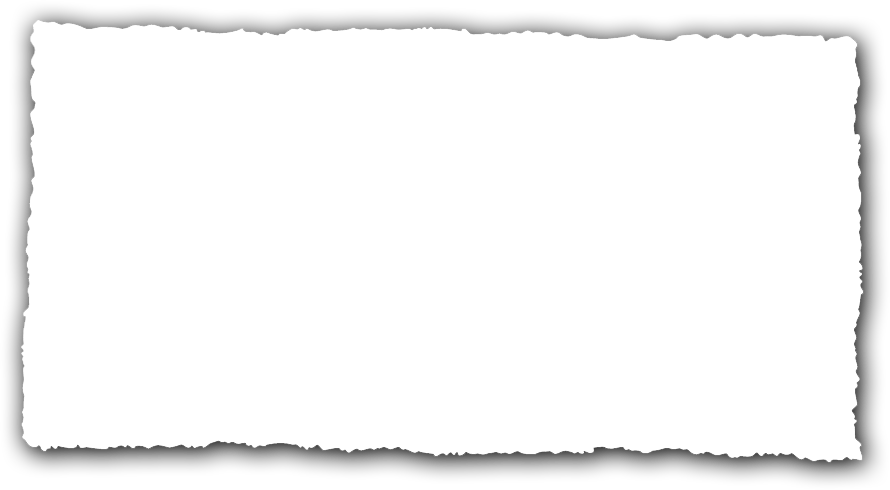 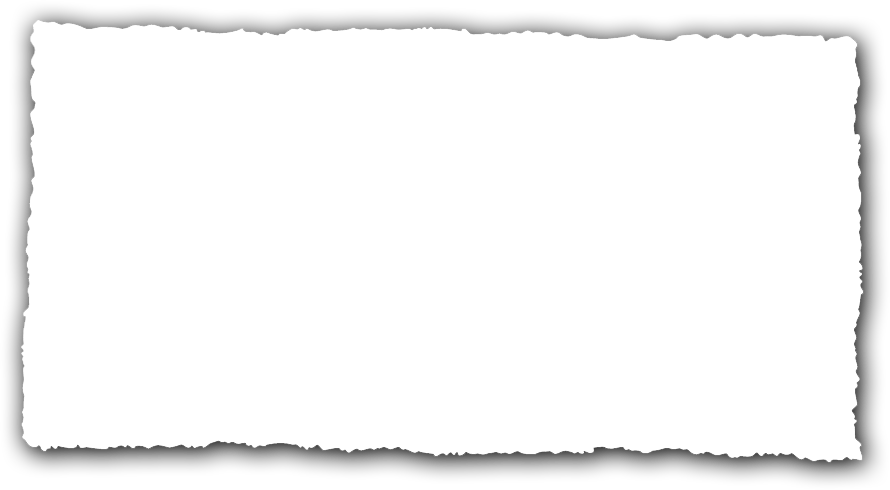 “Web-based remote access is becoming ubiquitous, for companies big and small. With the need to provide access from diverse endpoints to multiple applications, it is imperative that enterprises have remote access solutions that can meet expanded connection and security needs, Microsoft’s Intelligent Application Gateway provides the functionality companies require” 
			– Charles Kolodgy, IDC
“Microsoft’s SSL VPN crown jewel is its intelligent Application Optimizer templates for deploying large applications, which will save hours of complex configuration for IT administrators…” 		     – Forrester Research INC.
More Info:
Download the Virtual PC Demo today!http://www.microsoft.com/forefront/edgesecurity/trial.mspx
Contact the IAG Team at:
IAG2007@MICROSOFT.COM 
Partners:
Get Trained!
US Partners:  www.msreadiness.com/forefront
WW Partners: https://training.partner.microsoft.com/plc/home.aspx
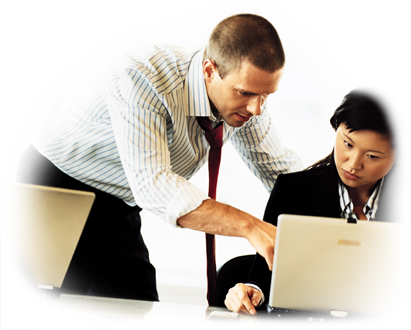 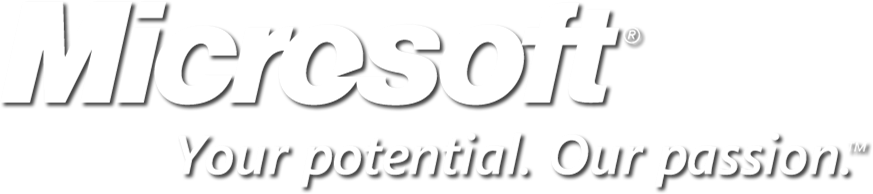